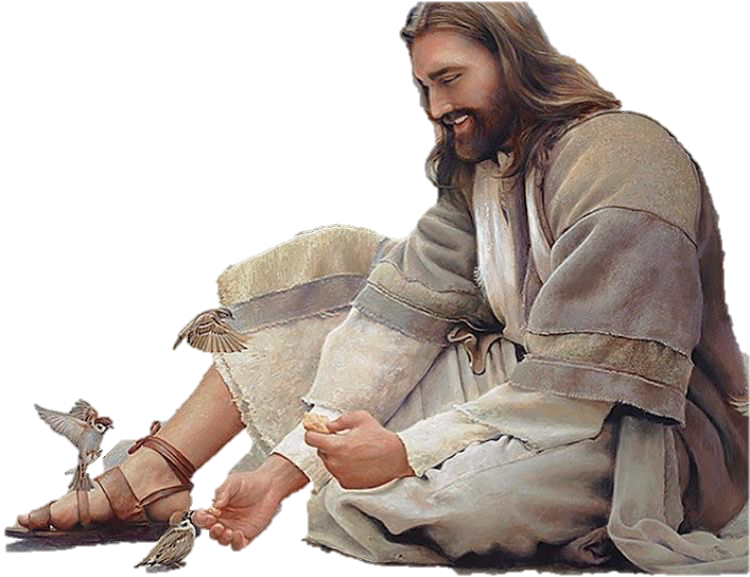 “Weddings in the Word”

  Parables, 
Prophecy & Patterns
Weddings are in the Word
 
          From the Beginning to the End

          From Genesis  - Adam & Eve

To Revelation -  Marriage Supper of the Lamb

      Jesus 1st Miracle – The Wedding at Cana

  Final  Words  - The Spirit & the Bride say Come
In Genesis 
    There was a marriage in the Garden - Adam & Eve
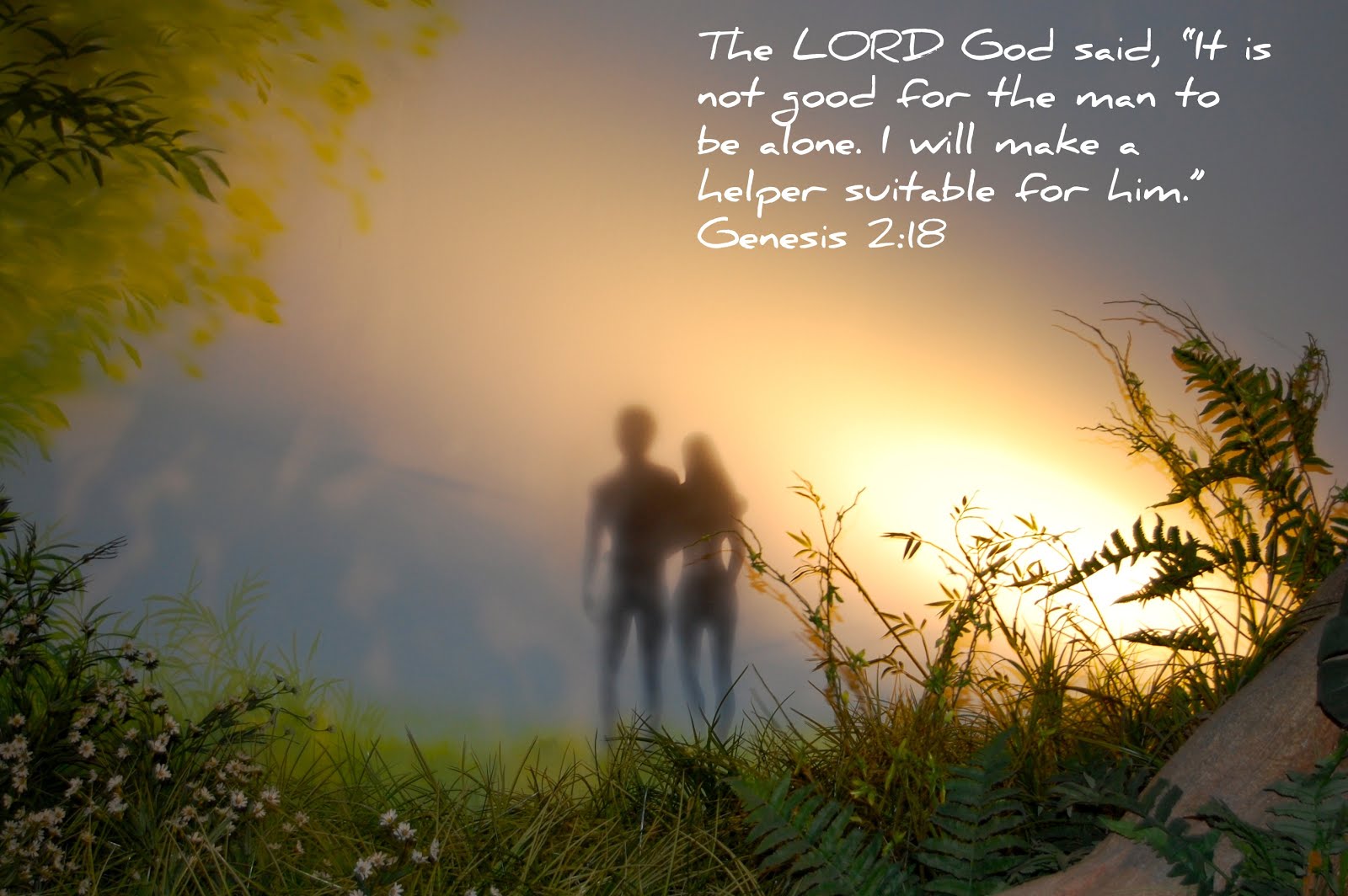 “And Adam said, This is now bone of my bone, and flesh of my flesh. For this reason a man shall leave his father and his mother and shall cleave to his wife and they shall be one flesh.”    Gen. 2:23-24
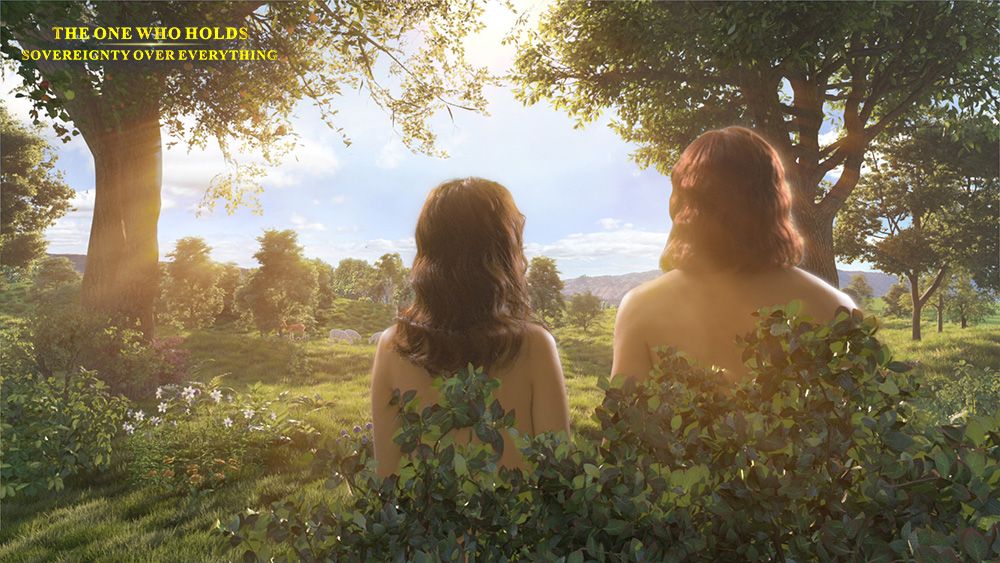 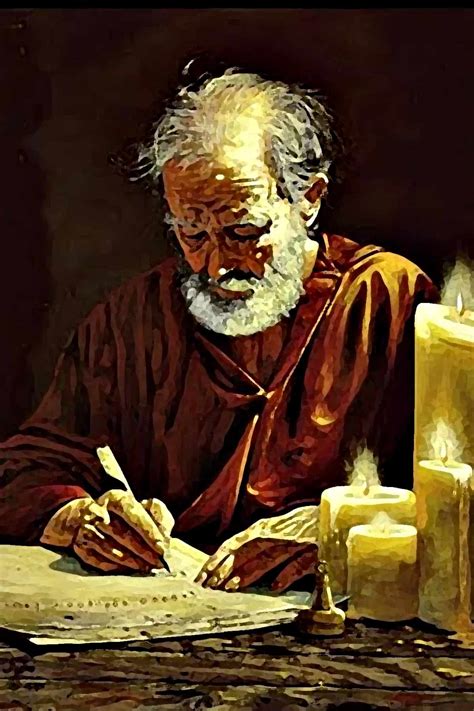 Ephesians Chapter 5:21-33
Paul teaches   “Marriage &   The Mystery of the Church”  

Wives submit to Husbands as Head of the marriage 
Just as we submit to Jesus
   as head of the Church

Husbands Love your wives
As Jesus loves the Church and gave Himself for it…..

“The Church is the Bride
         washed by The Word

“For this cause a man shall Leave  father and mother and Cleave to his wife”     quotes Genesis 2:24
The Greatest Wedding Feast of All is Yet to Come
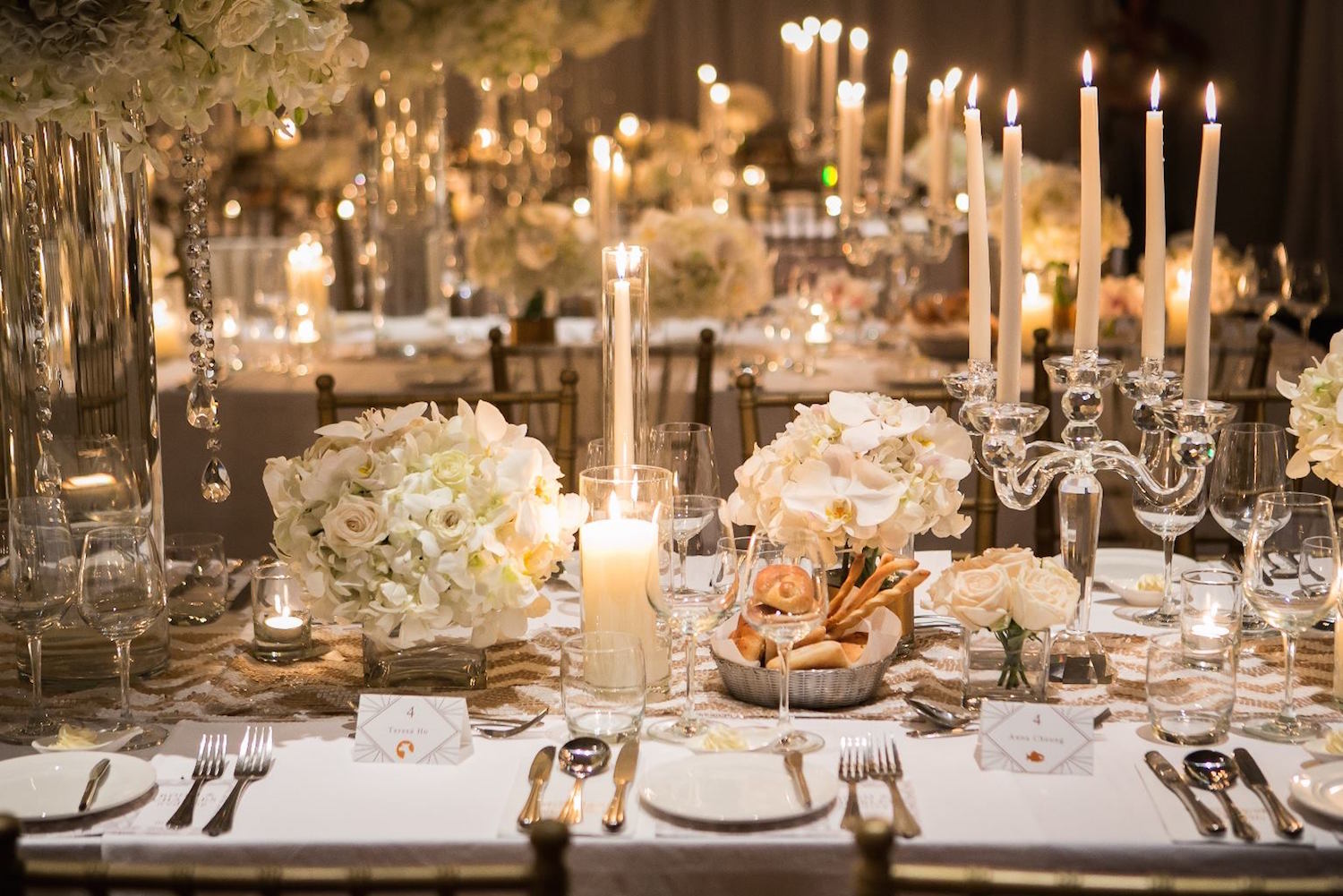 Rev  Chapter 19 –”Wedding Supper of the Lamb’

7. “ Let us be glad and rejoice, and give honor to Him,   for the marriage of the Lanb is come. His wife has made herself ready. 

8. And to her was granted that she should be arrayed     in fine linen, clean and white: for the fine linen is the righteousness of the saints.

9. And He said to me, Write, Blessed are they which are called to the Marriage Supper of the Lamb….”
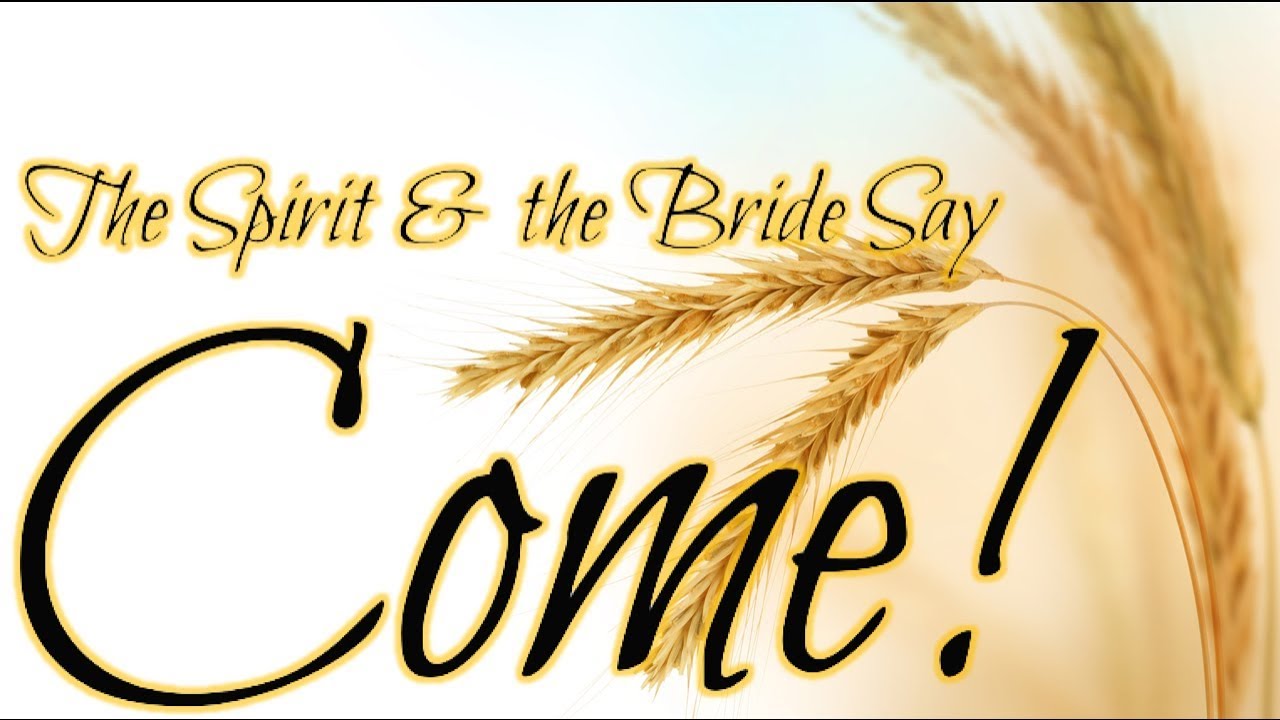 Revelation 22:17
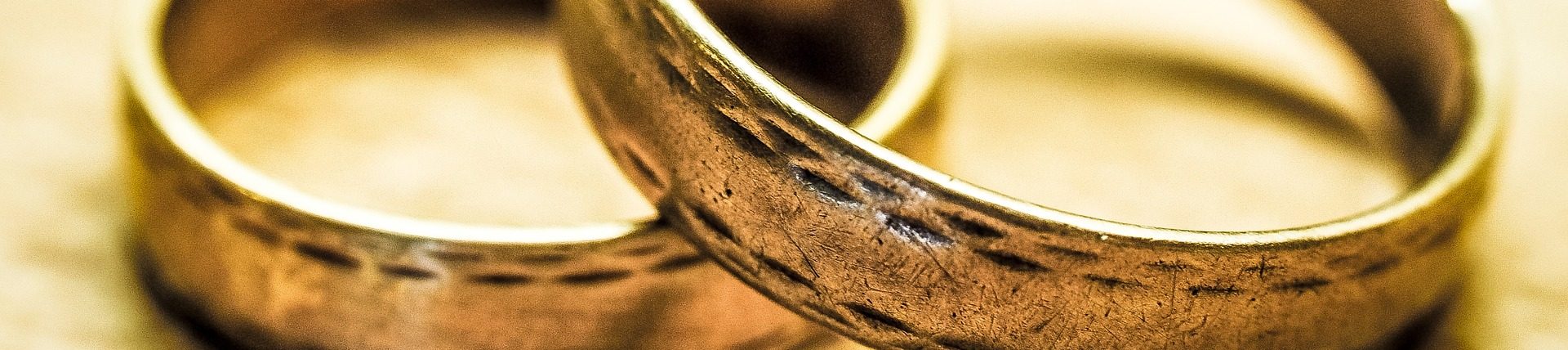 “Parables & Prophecy”

The Wedding Parables  

Matthew 25:1-3   “The 10 Virgins”

Matthew 21:1-14   “ The Wedding Banquet”

Luke 12:35-48   “Faithful Servants”
“The Parable of the 10 Virgins”  - Matthew 25:1-13
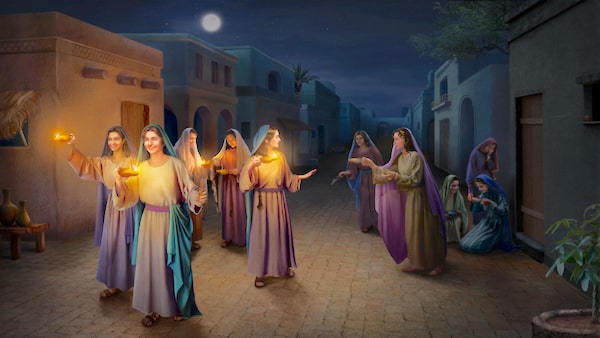 1.Then shall the kingdom of heaven be likened to 10 virgins,               which took their lamps, and went forth to meet the Bridegroom.

2. And 5 of them were wise, and 5 were foolish.

3. They that were foolish took their lamps, and took no oil with them.

4. But the wise took oil in their vessels with their lamps.

5. While the Bridegroom tarried, they all slumbered and slept.

6. And at midnight there was a cry made, Behold the Bridegroom comes, Go out to meet Him.”

7. Then all the virgins arose, and trimmed their lamps.
8. And the foolish said to the wise, Give us your oil;                            for our lamps have gone out. 

9. But the wise answered, saying, Not so; lest there be not enough for us and you: but  go to them that sell and buy for yourselves

10. And while they went to buy, the bridegroom came;                      and they that were ready went in with Him to the marriage:              and the door was shut.

11. Afterward came also the other virgins saying                                Lord, Lord, open to us.

12. But He answered and said, Verily I say to you, I know you not.

13. Watch therefore, for you know neither the day                                  nor the hour wherein the Son of Man comes.”
Patterns & Prophecy – “The Ancient Jewish Wedding”
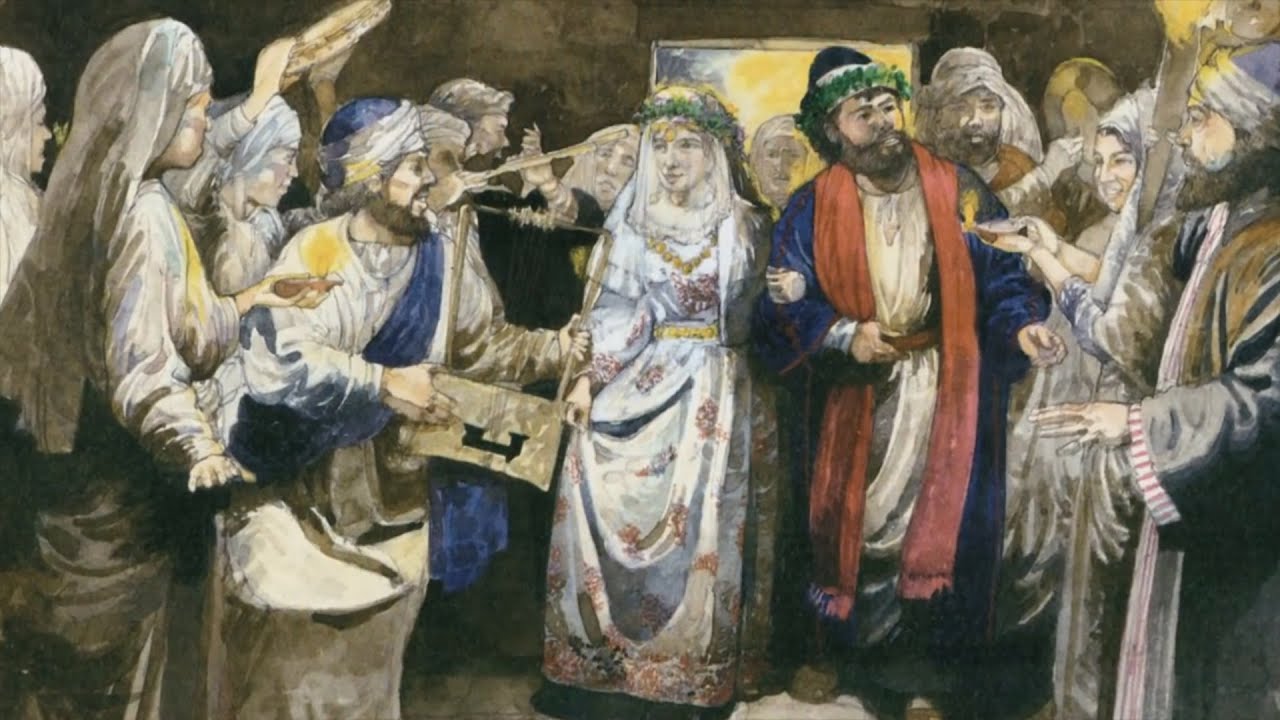 The  Wedding Patterns in Jesus’ Day

The Father picks the bride for His Son

A Helper is appointed to Present the Marriage offer.

The Bride is precious, a bridal price will be negotiated by the Helper.

The Bride will leave her house and live in the Father’s house
The Wedding Covenant is signed. Terms of the Wedding are given, along with gifts and Covenant Cup. 

The betrothed bride is Baptizem and separates from her former life to prepare for her bridegroom .  She anoints herself.  

7. The are 2 legal parts to the Wedding – The Betrothal & The Actual 
    Wedding Ceremony   – sometimes separated by many years
8. The Bridegroom leaves to prepare the honeymoon chamber

9. The Father announces when the time is right

  9. At the sound of the trumpet, the Bridegroom goes to get His bride

10. There is a wedding procession usually around midnight                                   	  for all  those invited to the wedding 

11. They enter the Father’s house, and the door is shut.

12. The Wedding Ceremony is completed and only  the couple enter 	                              the special honeymoon room to  consummate the marriage.

13.  Meanwhile the guests continue to celebrate  for one week

14. The married couple come out and  the wife is introduced!
Weddings in  the Old  Testament -  Prophetic Patterns

  1. Adam & Eve     - “Leave & Cleave”

 2. Isaac & Rebekah – “The Father Picks the Bride”

3. Jacob & Rachel – “The Wedding Week”

4. Esther & The King -  “Preparation of Bride – Anointing”

5. Ruth & Boaz – “The Kinsman Redeemer”
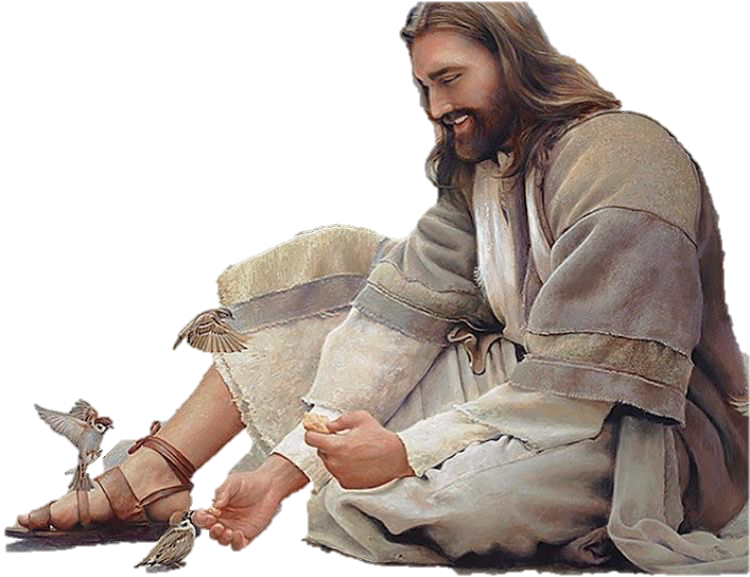 “Weddings in the Word”

 Lord, Teach Us
 Your Parables, 
Prophecy & Patterns